Wendy Kunze
USA/Port Ikeside
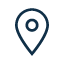 mail@domain.ltd
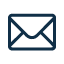 Professional Title
(626) 585-6344
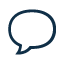 PROFILE
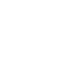 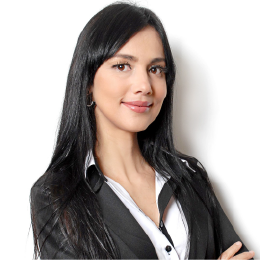 Lorem ipsum dolor sit amet, consectetuer adipiscing elit, sed diam nonummy nibh euismod tincidunt ut laoreet dolore magna aliquam erat volutpat. Ut wisi enim ad minim veniam, quis nostrud exerci tation ullamcorper.
SKILLS
WORK EXPERIENCE
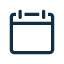 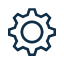 JOB POSITION / TITLE
LANGUAGES SKILLS
2020
-
Present
Company name | 4962 Hayes Rapid
English
Lorem ipsum dolor sit amet, consectetuer adipiscing elit, sed diam nonummy nibh euismod tincidunt ut laoreet dolore magna aliquam erat volutpat. Ut wisi enim ad minim veniam, quis nostrud exerci tation ullamcorper suscipit lobortis nisl ut aliquip ex ea commodo consequat.
Duis autem vel eum iriure dolor.
Hendrerit in vulputate velit esse.
Molestie consequat, vel illum dolore eu feugiat nulla facilisis at vero.
German
COMPUTER SKILLS
Microsoft Office
Illustrator
Photoshop
Premiere
JOB POSITION / TITLE
2015
-
2020
Company name | 448 Loyce Crossroad
Corel Draw
Lorem ipsum dolor sit amet, consectetuer adipiscing elit, sed diam nonummy nibh euismod tincidunt ut laoreet dolore magna aliquam erat volutpat.
Duis autem vel eum iriure dolor.
Hendrerit in vulputate velit esse.
INTERPERSONAL SKILLS
Work under Pressure
Analytical Skills
JOB POSITION / TITLE
2013
-
2015
Communication/Leadership
Company name | 448 Loyce Crossroad
Multi-tasking
Lorem ipsum dolor sit amet, consectetuer adipiscing elit, sed diam nonummy nibh euismod tincidunt ut laoreet dolore magna aliquam erat volutpat.
Duis autem vel eum iriure dolor.
Hendrerit in vulputate velit esse.
Wendy Kunze
USA/Port Ikeside
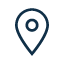 mail@domain.ltd
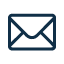 Professional Title
(626) 585-6344
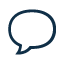 PROFILE
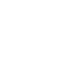 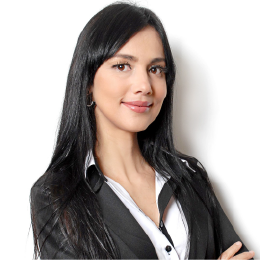 Lorem ipsum dolor sit amet, consectetuer adipiscing elit, sed diam nonummy nibh euismod tincidunt ut laoreet dolore magna aliquam erat volutpat. Ut wisi enim ad minim veniam, quis nostrud exerci tation ullamcorper.
FEATURES
CONTINUED EXPERIENCE
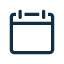 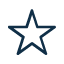 Age:
H/W:
Size:
Eyes:
Hair:
33 years old
6'0" / 1.84m
90 / 60 / 90
Blue, Wide Set
Black
Molestie consequat, vel illum dolore eu feugiat nulla facilisis at vero.
2013
-
2015
JOB POSITION / TITLE
2012
-
2013
Company name | 448 Loyce Crossroad
Lorem ipsum dolor sit amet, consectetuer adipiscing elit, sed diam nonummy nibh euismod tincidunt ut laoreet dolore magna aliquam erat volutpat.
Duis autem vel eum iriure dolor.
Hendrerit in vulputate velit esse.
AWARDS
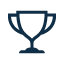 2015
NY Designer of the Year
NY Fashion Week
EDUCATION SUMMARY
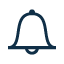 2010
Youngest Stylist in Maine
PEWTERLAND UNIVERSITY
Maine Fashion Week
2010
-
2012
School of Communications
HOBBIES
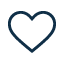 AB in Communications, with a minor in digital media
Magna Cum Laude (GWA: 3.8)
Vice Chancellor Scholar
Pewterland Leadership AwardeeBest Thesis
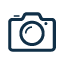 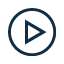 Photography
Music
SOUTH PEWTERLAND HIGH
2006
-
2010
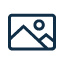 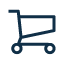 School of Communications
Graduated with Honors (Ranking: 98th Percentile)
Gold Medalist for English Proficiency
Pewterland Awardee for Creative Writing
SPH Leadership Awardee
Travel
Shopping
Wendy Kunze
USA/Port Ikeside
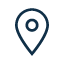 mail@domain.ltd
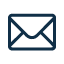 Professional Title
(626) 585-6344
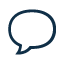 PROFILE
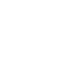 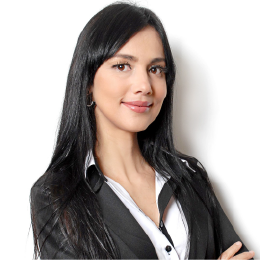 Lorem ipsum dolor sit amet, consectetuer adipiscing elit, sed diam nonummy nibh euismod tincidunt ut laoreet dolore magna aliquam erat volutpat. Ut wisi enim ad minim veniam, quis nostrud exerci tation ullamcorper.
To:
Dear Mister Heaney
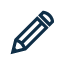 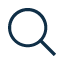 Lorem ipsum dolor sit amet, consectetuer adipiscing elit, sed diam nonummy nibh euismod tincidunt ut laoreet dolore magna aliquam erat volutpat. Ut wisi enim ad minim veniam, quis nostrud exerci tation ullamcorper suscipit lobortis nisl ut aliquip ex ea commodo consequat.

Duis autem vel eum iriure dolor in hendrerit in vulputate velit esse molestie consequat, vel illum dolore eu feugiat nulla facilisis at vero eros et accumsan et iusto odio dignissim qui blandit praesent luptatum zzril delenit augue duis dolore te feugait nulla facilisi.

Lorem ipsum dolor sit amet, cons ectetuer adipiscing elit, sed diam nonummy nibh euismod tincidunt ut laoreet dolore magna aliquam erat volutpat. Ut wisi enim ad minim veniam, quis nostrud exerci tation ullamcorper suscipit lobortis nisl ut aliquip ex ea commodo consequat.

Sincerely,
Tad Heaney MD
Jakubowski, Marks and Hintz
597 Treutel Plains
(484)-322-8586 mail@domain.ltd
January 25/2020
WendyK
Wendy Kunze
Wendy Kunze
USA/Port Ikeside
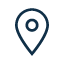 mail@domain.ltd
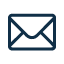 Professional Title
(626) 585-6344
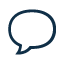 PROFILE
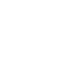 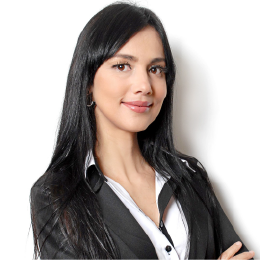 Lorem ipsum dolor sit amet, consectetuer adipiscing elit, sed diam nonummy nibh euismod tincidunt ut laoreet dolore magna aliquam erat volutpat. Ut wisi enim ad minim veniam, quis nostrud exerci tation ullamcorper.
REFERENCES
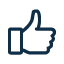 Mrs. Abbie Hoppe
Account Executive
Casper-Hahn
534 Maryam Burgs Suite 057
391-480-4487
mail@domain.ltd
Layne Medhurst
Account Manager
Kub-Oberbrunner
787 Jailyn Squares Suite 704
323-120-4264
mail@domain.ltd
Prince Mosciski
Account Executive
Casper-Hahn
534 Maryam Burgs Suite 057
391-480-4487
mail@domain.ltd
Dr. Catalina Sauer
Account Manager
Kub-Oberbrunner
787 Jailyn Squares Suite 704
323-120-4264
mail@domain.ltd
Layne Medhurst
Account Manager
Kub-Oberbrunner
787 Jailyn Squares Suite 704
323-120-4264
mail@domain.ltd
Mrs. Abbie Hoppe
Account Executive
Casper-Hahn
534 Maryam Burgs Suite 057
391-480-4487
mail@domain.ltd